Opere di carità, educative e di preghiera trovarono la loro sede privilegiata proprio in San Sepolcro, dal sodalizio del Sacro Cuore di Gesù, che già dal 1527 si riuniva qui più volte all’anno per l’adorazione eucaristica delle Quarant’ore, all’assistenza per i più poveri esercitata dai padri Somaschi, fino alla pastorale “oratoriana” inaugurata da don Castellino da Castello.
La cripta è uno dei luoghi più antichi della città che si trova sull’antico incrocio romano di Cardo e Decumano.Leonardo da Vinci, in una mappa del Codex Atlanticus,  la incoindicò come il vero mezzo di Milano..
Si accede alla cripta sotterranea della chiesa inferiore di San Sepolcro  dalla sinistra della navata principale,
La configurazione decisamente insolita di questa chiesa attirò anche l’interesse di Leonardo da Vinci, che ne eseguì vari schizzi nel suo secondo soggiorno milanese, dai quali si rileva come la cripta sia giunta a noi pressoché intatta
I disegni di Leonardo
L’edificio è sorto  nel luogo dove dove un tempo c’era il foro romano, cioè il fulcro della vita sociale della vecchia Mediolanum, del quale conserva ancora il pavimento originale del IV secolo:La pavimentazione, infatti, costituita da ampie lastre di pietra bianca molto resistente,  proviene dal lastricato dell’antico foro romano del IV secolo che rappresentava la piazza principale della civitas romana.
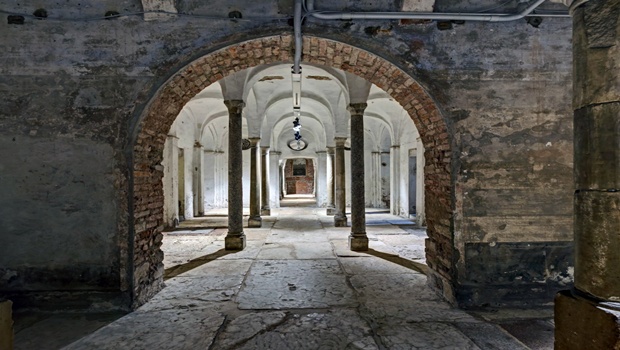 ,
Il pavimento è ricoperta con lastre marmoree di epoca augustea che testimoniano l'antica pavimentazione del Foro Romano.
Si tentò di ottenere  una copia del sepolcro di Cristo nella parte sotterranea della Chiesa, cioè la cripta: al suo interno.
il titolo di San Sepolcro: nostalgia di Terra Santa, memoria di quella stessa Gerusalemme che è “ombelico dell’universo”.
Narra la tradizione, venne posta la terra prelevata dai Crociati a Gerusalemme insieme ad altre reliquie riportate dalla terra Santa.
In una delle nicchie è tuttora custodita una grande palma in rame, simbolo della sapienza, fatta realizzare dal cardinale Federico Borromeo nel 1616 a Gian Andrea Biffi e Gerolamo Olivieri.
In  occasione della riapertura della cripta si organizzò l’esposizione in fac-simile del Telo sindonico, allestito in una teca climatizzata, appositamente creata .
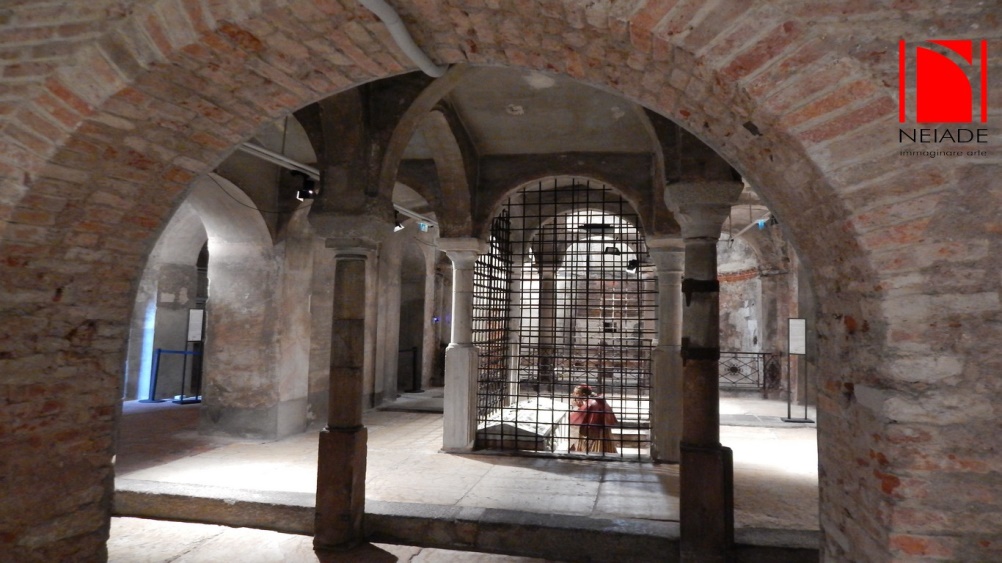 la cripta divenne poi il luogo personale di preghiera di san Carlo Borromeo.Tra queste colonne è passata la storia di Milano, di cui resta una delle testimonianze più antiche.
Statua seicentesca di san Carlo Borromeo (che aveva scelto la cripta come luogo di preghiera, ogni mercoledì e venerdì)
San Carlo  fece  della cripta un luogo di preghiera sul Mistero della Passione di Cristo, mentre il cugino Federico Borromeo vi costruì attorno la Biblioteca Ambrosiana..
Proprio il Borromeo volle insediare in questo complesso la congregazione degli Oblati che favorirono, in particolar modo, le devozioni in memoria della Passione di Cristo, istituendo inoltre la processione con il Santo Chiodo, nella festa dell’Invenzione della Croce. Facendo insomma di San Sepolcro «la palestra dello Spirito Santo».
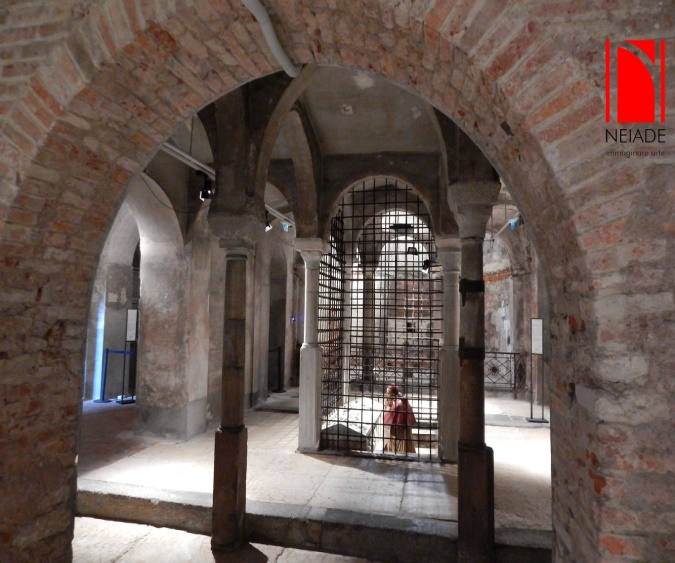 Si deve segnalare, in particolare, il grande sarcofago posto al centro della zona ipogea, raffigurante in rilievo il sepolcro di Cristo, opera di un maestro campionese del primo Trecento, al cui interno, secondo la tradizione, fu deposta la terra prelevata dai crociati a Gerusalemme, insieme ad altre reliquie provenienti dai luoghi santi d’oltremare.
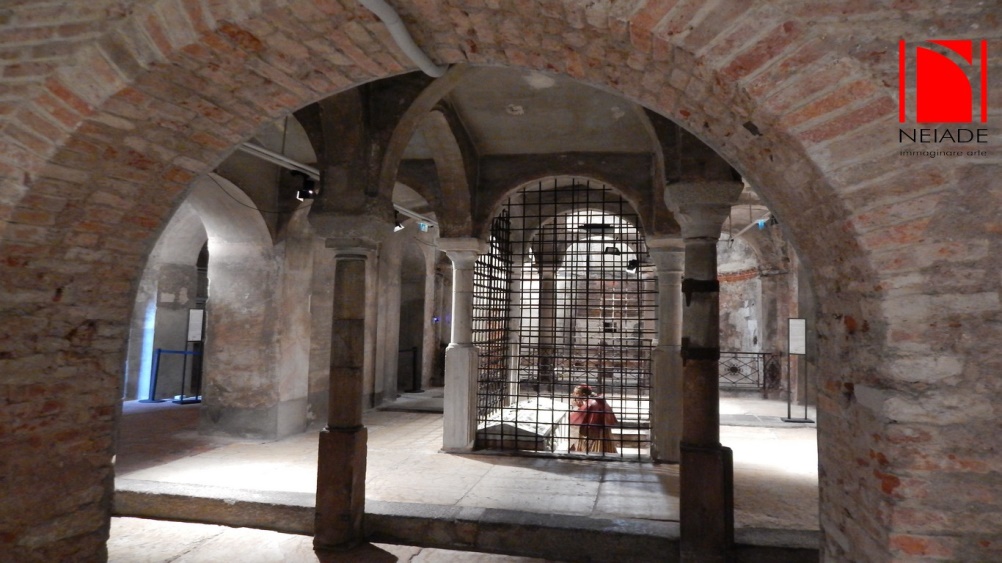 In uno degli affreschi si intravede Maria Maddalena, a destra del Cristo, con il corpo velato dai lunghi capelli,
La chiesa si arricchì di opere d’arte e di decorazioni pittoriche, in parte disperse ma per lo più ancora in loco: assai ammirata, ad esempio, era la Pietà del Bramantino, originariamente collocata sulla facciata, oggi esposta presso la Pinacoteca Ambrosiana.